Vincent SECURITE
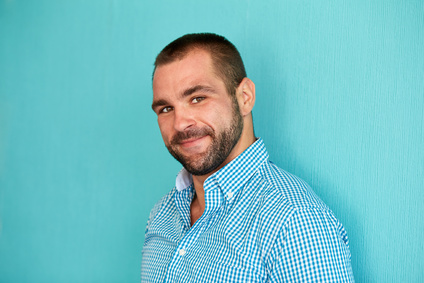 Agent de sécurité depuis plus de 7 ans
A propos de moi
Après avoir effectué tout mon début de carrière dans la sûreté à Lyon, je suis à la recherche d'un poste autour de Paris. Volontaire et rigoureux, je m'adapte sans problème à toute sorte d'événement ou espace ouvert au public.
Expériences Professionnelles
Contact
Agent de sécurité et contrôleur aux entrées - GROUPAMA STADIUM de Lyon 2015-2017 
Accueillir et orienter le public
Contrôler les entrées et sorties du stade ainsi que les affaires des spectateurs
Assurer l'intégrité physique des joueurs et du staff en sécurisant l'accès à la pelouse
Intervenir en cas de débordement auprès des groupes à risque (clubs de supporters).

Agent de sécurité - Hôtel Mercure Lyon Centre Château Perrache 2017-2020 
Vérifier le bon fonctionnement des installations (sorties de secours, ascenseurs, etc...) et leur correspondance aux normes de sécurité en vigueur. 
Utilisation de langues étrangères (anglais/allemand/russe) pour prendre en charge les clients internationaux
Orientation et assistance
Instaurer un climat sécurisant propice à la clientèle familiale.

Agent de prévention et sécurité référent - Usine Lustucru 2020-2022 
Veille sur le site (contrôle caméras/rondes)
Filtrage de l'entrée et sortie des personnes en fonction de leurs autorisations
Adaptation aux horaires décalés de nuit et de week-end suivant les besoins de l'entreprise. 
Coordination d'une équipe de 4 autres agents dont 3 débutants avec moins de 2 ans d'expérience : organisation des plannings/zones de ronde et de veille/
Prise en compte des rapports de chaque équipe.
+336 01 02 03 04
votre.nom.prenom@gnail.com
Marseille, France
linkedin.com/votre-profil
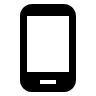 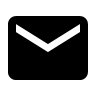 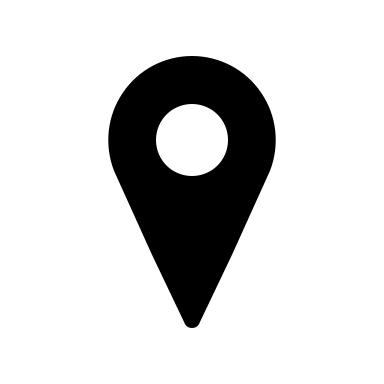 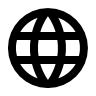 Compétences
Sécurisation de lieux ouverts ou fermés, de jour comme de nuit
Filtrage et orientation des personnes suivant leurs accréditations
Contrôle des installations de secours et de l'application des normes pour la réception de public
Dissuasion de tout acte malveillant ou dangereux, intervention si nécessaire. 
Gestes de premiers secours et assistance au public. 
Aisance même avec des personnes en état d'ébriété ou à tendances agressives
Qualités
Sang-Froid
Bonne résistance au stress
Empathie
Honnêteté
Résistance à la pression
Leadership d’équipe
Persévérance
Diplomatie
Formation
CAP Agent de sécurité - GRETA LYON MÉTROPOLE
SSIAP 1 - : Garantit ma capacité à assurer la sécurité incendie dans un immeuble de grande hauteur recevant du public.
SST : Formation effectuée dès l'obtention de mon CAP. Maîtrise des comportements et gestes des premiers secours. Actions de prévention et de protection.
Centres d’intérêt
Boxe anglaise
Méditation